UNIDAD TÉCNICA DE APOYO PRESUPUESTARIO
SENADO DE LA REPÚBLICA DE CHILE
EJECUCIÓN ACUMULADA DE GASTOS PRESUPUESTARIOS AL MES DE MAYO DE 2019PARTIDA 05:MINISTERIO DEL INTERIOR Y SEGURIDAD PÚBLICA
Valparaíso, junio 2019
EJECUCIÓN ACUMULADA DE GASTOS A MAYO DE 2019PARTIDA 05 MINISTERIO DEL INTERIOR Y SEGURIDAD PÚBLICA
Principales hallazgos
El Proyecto de Ley de Presupuestos para el año 2019 consideró recursos que se focalizan en el financiamiento de 2 grandes áreas: a) Seguridad y Prevención, que incluye instituciones tales como Carabineros de Chile, Policía de Investigaciones, Subsecretaría de Prevención del Delito y Bomberos, y b) Descentralización, que considera, Inversión Regional, con un crecimiento de un 2,5%, incluyendo la incorporación de la nueva Región de Ñuble. La implementación de la Ley N°21.074, que considera para el año 2019 la creación de 3 nuevas Divisiones en cada Gobierno Regional (División de Fomento e Industria, División de Infraestructura y Transportes, y División de Desarrollo Social y Humano), así como los cargos de Administrador Regional y de Jefe de la Unidad de Control.
Para el año 2019 la Partida presenta un presupuesto vigente de $3.394.996 millones, de los cuales un 39,9% se destina a gastos en personal, un 19,5% a iniciativas de inversión, un 18,4% a transferencias de capital, manteniendo la distribución de los años anteriores. 
La Ejecución del Ministerio, del mes de mayo ascendió a $275.276 millones, es decir, un 8,1% respecto del presupuesto vigente, gasto en línea al registrado en el año 2018 (8%) y levemente superior al 2017 (7,7%).
2
EJECUCIÓN ACUMULADA DE GASTOS A MAYO DE 2019PARTIDA 05 MINISTERIO DEL INTERIOR Y SEGURIDAD PÚBLICA
Principales hallazgos
Al mes de mayo, la Partida presentó un incremento consolidado de $23.250 millones.  Sin perjuicio que dichas modificaciones afectan la mayoría de los subtítulos, se destacan por su volumen de recursos involucrados (56,5% de los montos incrementados) los subtítulos 24 “transferencias corrientes” y 33 “transferencias de capital” que aumentan en $37.925 millones y $31.465 millones respectivamente, por otra parte se disminuyen los subtítulos 31 “iniciativas de inversión” en $99.564 millones y 21 “gastos en personal” en $24 millones.  Asimismo, se registró reasignaciones producto de la distribución de las Provisiones contenidas en SUBDERE por $38.375 millones en el programa 05 “transferencias a gobiernos regionales” y $34.940 millones en el programa 06 “programa de convergencia”, ambas incrementan los programas de inversión de los gobiernos regionales.
Por su parte, el subtítulo 34 “servicio de la deuda” presentó una ejecución de $31.552 millones, de los cuales $20.473 millones corresponden al pago de los compromisos devengados al 31 de diciembre de 2018 (deuda flotante), todos con sus respectivos decretos modificatorios.
3
EJECUCIÓN ACUMULADA DE GASTOS A MAYO DE 2019PARTIDA 05 MINISTERIO DEL INTERIOR Y SEGURIDAD PÚBLICA
Principales hallazgos
En cuanto a las instituciones que conforman el Ministerio, el 86,8% del presupuesto vigente, se concentra en la Subsecretaría de Desarrollo Regional y Administrativo (con sus 5 programas), Carabineros de Chile y los Gobiernos Regionales (que representan a su vez el 18,3%, 32,8% y 35,7% respectivamente), instituciones que al mes de MAYO alcanzaron niveles de ejecución de 32%, 40,5% y 35,5% respectivamente, todos calculados respecto al presupuesto vigente.
Las mayores tasas de gastos se registraron en la Subsecretaría del Interior (83,8%), seguida de Bomberos de Chile (64,6%).  Mientras que el programa Fondo Social es el que presentó la ejecución menor, con 3% manteniendo el gasto histórico registrado a igual mes, dicha erogación se explica por la temporalidad en que se asignan los recursos, la que se produce normalmente en el segundo semestre de cada año.
4
DISTRIBUCIÓN POR SUBTÍTULO DE GASTO Y CÁPITULOMINISTERIO DEL INTERIOR Y SEGURIDAD PÚBLICA
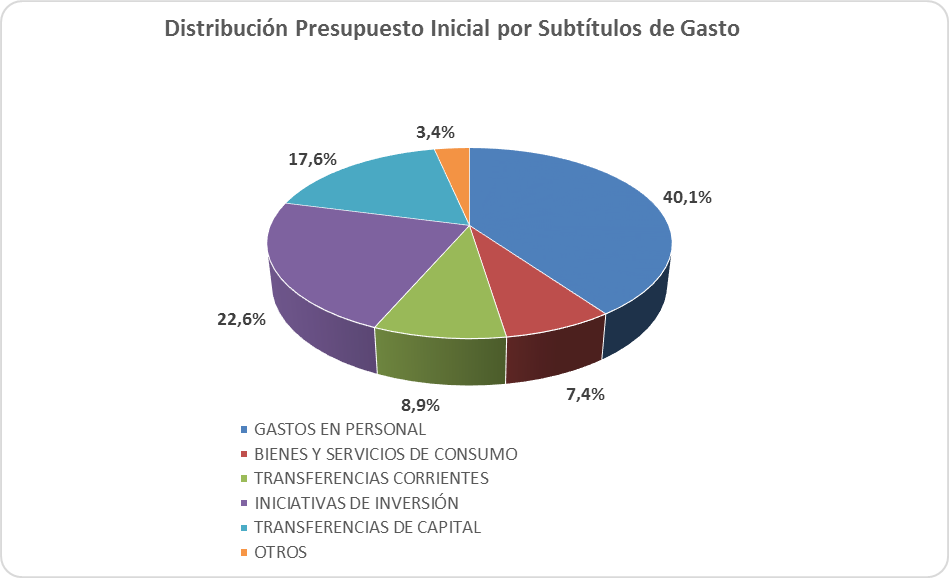 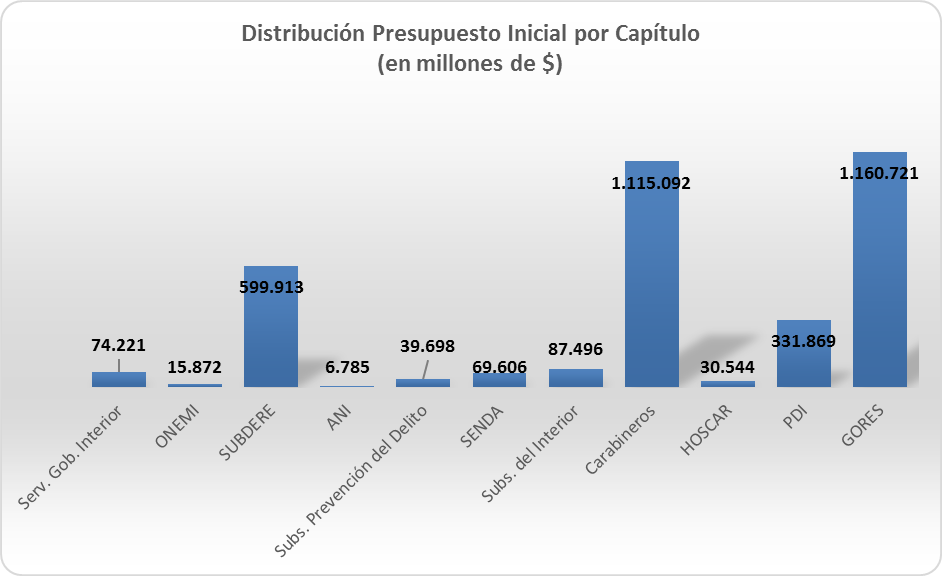 5
COMPORTAMIENTO DE LA EJECUCIÓN ACUMULADA DE GASTOS A MAYOMINISTERIO DEL INTERIOR Y SEGURIDAD PÚBLICA
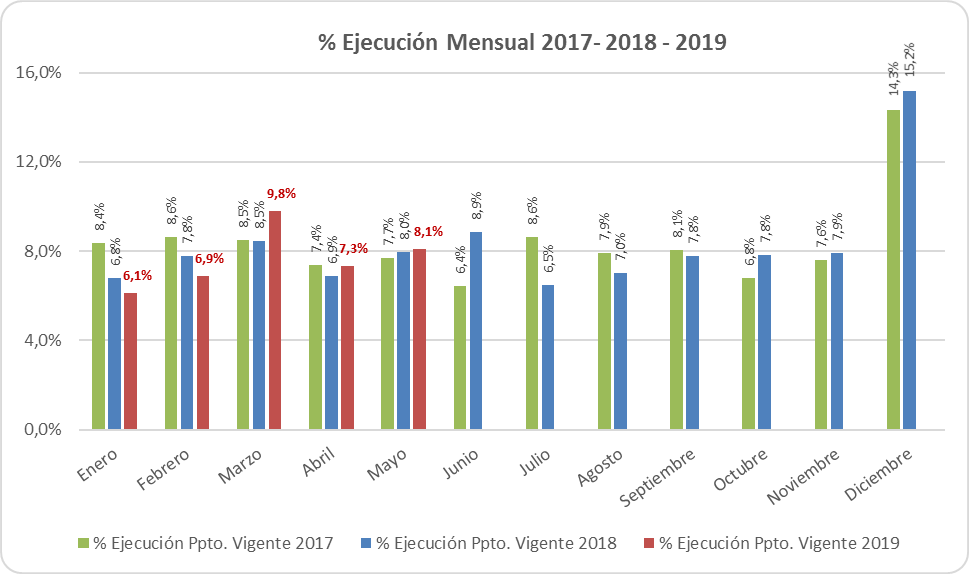 6
COMPORTAMIENTO DE LA EJECUCIÓN ACUMULADA DE GASTOS A MAYOPARTIDA 05 MINISTERIO DEL INTERIOR Y SEGURIDAD PÚBLICA
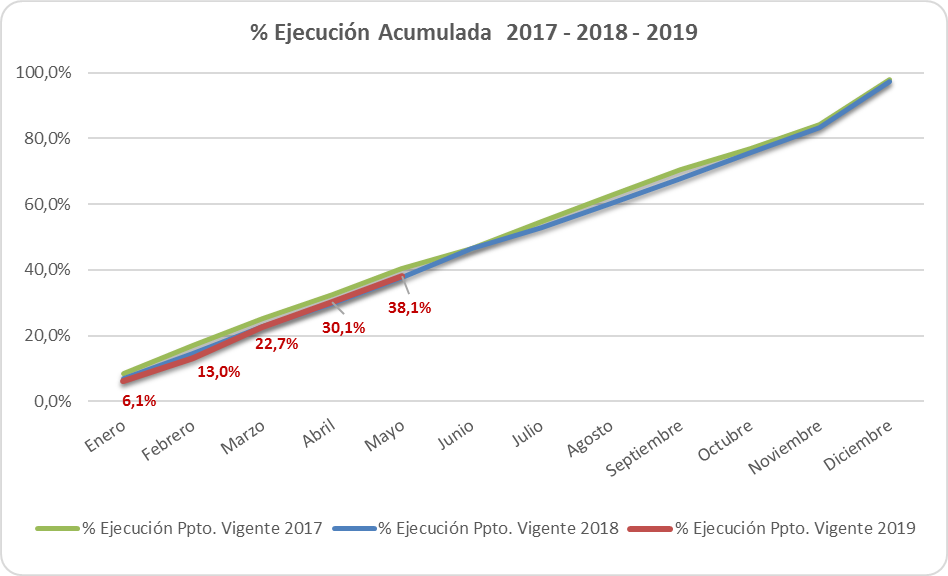 7
EJECUCIÓN ACUMULADA DE GASTOS A MAYO DE 2019MINISTERIO DEL INTERIOR Y SEGURIDAD PÚBLICA
en miles de pesos 2019
8
EJECUCIÓN ACUMULADA DE GASTOS A MAYO DE 2019PARTIDA 05 RESUMEN POR CAPÍTULOS
en miles de pesos 2019
9
EJECUCIÓN ACUMULADA DE GASTOS A MAYO DE 2019 
PARTIDA 05, CAPÍTULO 01, PROGRAMA 01: SERVICIO DE GOBIERNO INTERIOR
en miles de pesos 2019                                                                                                                     … 1 de 2
10
EJECUCIÓN ACUMULADA DE GASTOS A MAYO DE 2019 
PARTIDA 05, CAPÍTULO 01, PROGRAMA 01: SERVICIO DE GOBIERNO INTERIOR
en miles de pesos 2019                                                                                                                     … 2 de 2
11
EJECUCIÓN ACUMULADA DE GASTOS A MAYO DE 2019 
PARTIDA 05, CAPÍTULO 04, PROGRAMA 01: OFICINA NACIONAL DE EMERGENCIA
en miles de pesos 2019
12
EJECUCIÓN ACUMULADA DE GASTOS A MAYO DE 2019 
PARTIDA 05, CAPÍTULO 05, PROGRAMA 01: SUBSECRETARÍA DE DESARROLLO REGIONAL Y ADMINISTRATIVO
en miles de pesos 2019
13
EJECUCIÓN ACUMULADA DE GASTOS A MAYO DE 2019 
PARTIDA 05, CAPÍTULO 05, PROGRAMA 02: FORTALECIMIENTO DE LA GESTIÓN SUBNACIONAL
en miles de pesos 2019
14
EJECUCIÓN ACUMULADA DE GASTOS A MAYO DE 2019 
 PARTIDA 05, CAPÍTULO 05, PROGRAMA 03: PROGRAMA DE DESARROLLO LOCAL
en miles de pesos 2019
15
EJECUCIÓN ACUMULADA DE GASTOS A MAYO DE 2019 
PARTIDA 05, CAPÍTULO 05, PROGRAMA 05:
TRANSFERENCIAS A LOS GOBIERNOS REGIONALES
en miles de pesos 2019				     	                  … 1 de 2
16
EJECUCIÓN ACUMULADA DE GASTOS A MAYO DE 2019 
PARTIDA 05, CAPÍTULO 05, PROGRAMA 05: 
TRANSFERENCIAS A LOS GOBIERNOS REGIONALES
en miles de pesos 2019					                    … 2 de 2
17
EJECUCIÓN ACUMULADA DE GASTOS A MAYO DE 2019 
PARTIDA 05, CAPÍTULO 05, PROGRAMA 06: PROGRAMAS DE CONVERGENCIA
en miles de pesos 2019
18
EJECUCIÓN ACUMULADA DE GASTOS A MAYO DE 2019 
PARTIDA 05, CAPÍTULO 07, PROGRAMA 01: AGENCIA NACIONAL DE INTELIGENCIA
en miles de pesos 2019
19
EJECUCIÓN ACUMULADA DE GASTOS A MAYO DE 2019 
PARTIDA 05, CAPÍTULO 08, PROGRAMA 01: 
SUBSECRETARÍA DE PREVENCIÓN DEL DELITO
en miles de pesos 2019
20
EJECUCIÓN ACUMULADA DE GASTOS A MAYO DE 2019 
PARTIDA 05, CAPÍTULO 08, PROGRAMA 02:
CENTROS REGIONALES DE ATENCIÓN Y ORIENTACIÓN A VÍCTIMAS
en miles de pesos 2019
21
EJECUCIÓN ACUMULADA DE GASTOS A MAYO DE 2019 
PARTIDA 05, CAPÍTULO 09, PROGRAMA 01:
SERV. NACIONAL PARA PREVENCIÓN Y REHABIL. CONSUMO DE DROGAS Y ALCOHOL
en miles de pesos 2019
22
EJECUCIÓN ACUMULADA DE GASTOS A MAYO DE 2019 
PARTIDA 05, CAPÍTULO 10, PROGRAMA 01: SUBSECRETARÍA DEL INTERIOR
en miles de pesos 2019					                    … 1 de 2
23
EJECUCIÓN ACUMULADA DE GASTOS A MAYO DE 2019 
PARTIDA 05, CAPÍTULO 10, PROGRAMA 01: SUBSECRETARÍA DEL INTERIOR
en miles de pesos 2019					                    … 2 de 2
24
EJECUCIÓN ACUMULADA DE GASTOS A MAYO DE 2019 
PARTIDA 05, CAPÍTULO 10, PROGRAMA 02: RED DE CONECTIVIDAD DEL ESTADO
en miles de pesos 2019
25
EJECUCIÓN ACUMULADA DE GASTOS A MAYO DE 2019 
PARTIDA 05, CAPÍTULO 10, PROGRAMA 03: FONDO SOCIAL
en miles de pesos 2019
26
EJECUCIÓN ACUMULADA DE GASTOS A MAYO DE 2019 
PARTIDA 05, CAPÍTULO 10, PROGRAMA 04: BOMBEROS DE CHILE
en miles de pesos 2019
27
EJECUCIÓN ACUMULADA DE GASTOS A MAYO DE 2019 
PARTIDA 05, CAPÍTULO 31, PROGRAMA 01: CARABINEROS DE CHILE
en miles de pesos 2019
28
EJECUCIÓN ACUMULADA DE GASTOS A MAYO DE 2019 
PARTIDA 05, CAPÍTULO 31, PROGRAMA 01: CARABINEROS DE CHILE
en miles de dólares americanos
29
EJECUCIÓN ACUMULADA DE GASTOS A MAYO DE 2019 
PARTIDA 05, CAPÍTULO 32, PROGRAMA 01: HOSPITAL DE CARABINEROS
en miles de pesos 2019
30
EJECUCIÓN ACUMULADA DE GASTOS A MAYO DE 2019 
PARTIDA 05, CAPÍTULO 33, PROGRAMA 01: POLICÍA DE INVESTIGACIONES DE CHILE
en miles de pesos 2019
31
EJECUCIÓN ACUMULADA DE GASTOS A MAYO DE 2019 
CAPÍTULOS 61 AL 75, PROGRAMA 01, 02 Y 03: GOBIERNOS REGIONALES
en miles de pesos 2019
32
% EJECUCIÓN MENSUAL ACUMULADA DE GASTOS
CAPÍTULOS 61 AL 75, PROGRAMA 01, 02 Y 03: GOBIERNOS REGIONALES
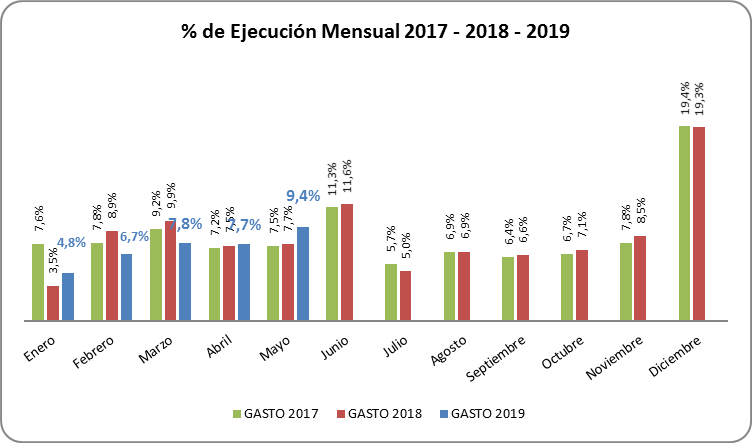 33
% EJECUCIÓN ACUMULADA DE GASTOS
CAPÍTULOS 61 AL 75, PROGRAMA 01, 02 Y 03: GOBIERNOS REGIONALES
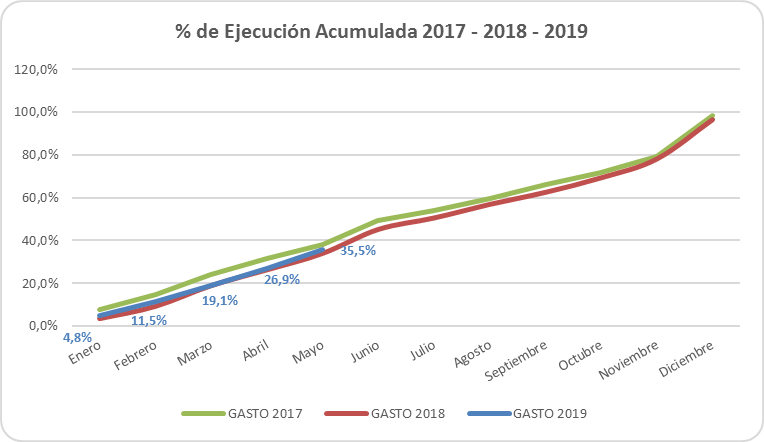 34
EJECUCIÓN ACUMULADA DE GASTOS A MAYO DE 2019 
CAPÍTULOS 61 AL 75, PROGRAMA 01: GASTOS DE FUNCIONAMIENTO GOBIERNOS REGIONALES
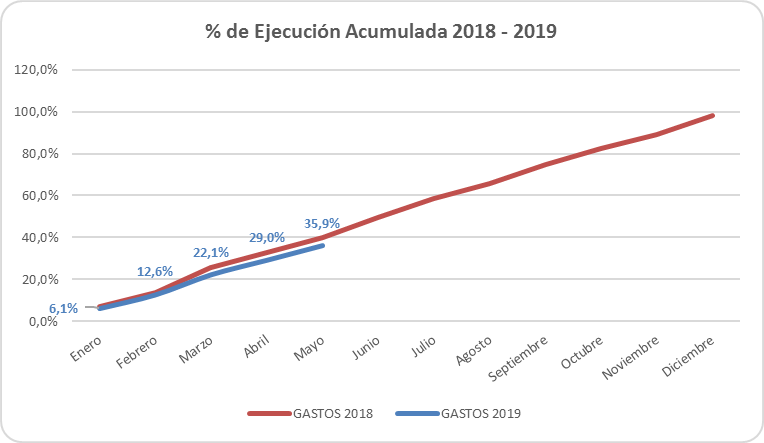 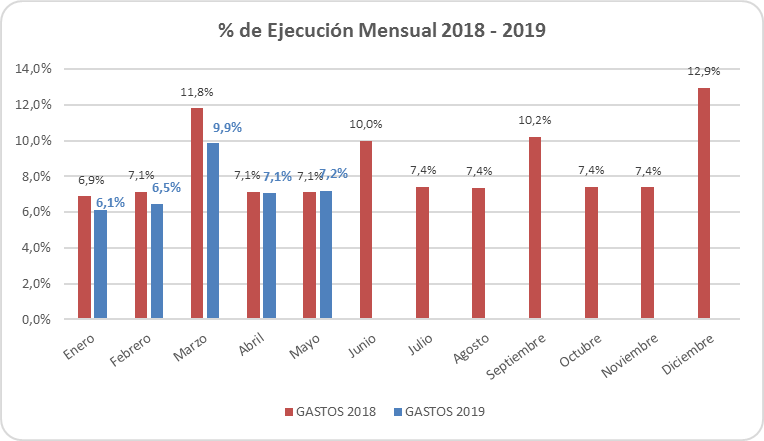 35
EJECUCIÓN ACUMULADA DE GASTOS A MAYO DE 2019 
CAPÍTULOS 61 AL 75, PROGRAMA 02 Y 03: INVERSIÓN REGIONAL
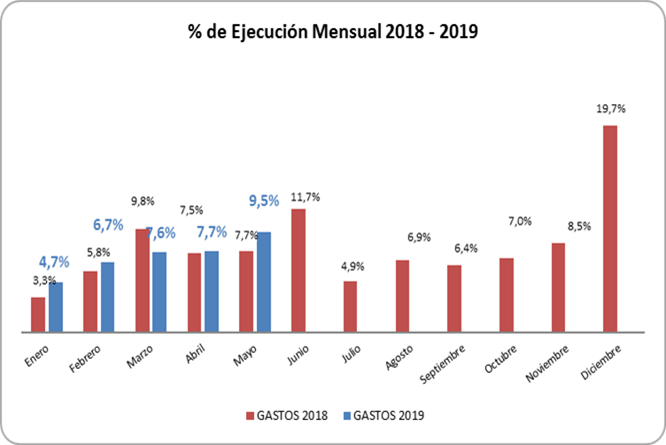 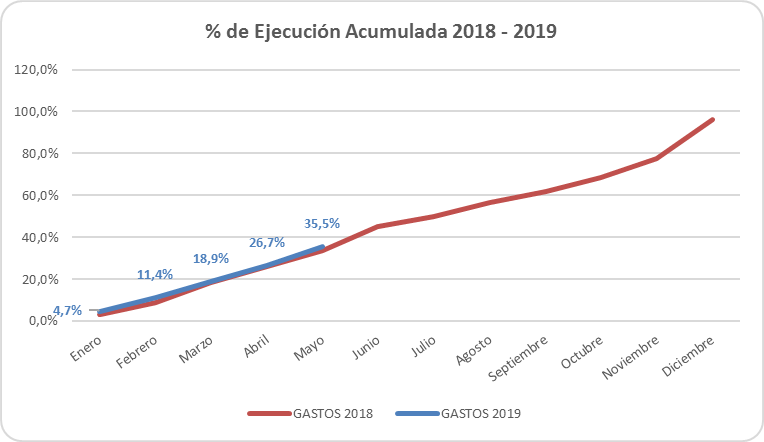 36